Business Data Communications & Networking
Chapter 11
Network Security
Outline
Importance of Network Security
Security Goals
Network Controls
Risk Assessment
Ensuring Business Continuity
Intrusion Prevention
Recommended Practices
Implications for Management
Importance of Network Security
Security has always been a major business concern
Computers and the Internet have redefined the nature of information security
Average value of organizational data and applications far exceeds cost of networks
Losses associated with security failures can be large
Financial loss due to theft and from system downtime
Loss of consumer confidence
Fines
Security Goals
CIA triad
Protection of organizational data from unauthorized disclosure
Assurance that data have not been altered or destroyed
The degree to which information and systems are accessible to authorized users
Security Threats
Threats to Business Continuity
Disruptions – A loss or reduction in network service
Destruction of data
Disasters
Threat of Unauthorized Access (Intrusion)
External attackers exist, but most unauthorized access incidents involve employees
Network Controls
Network controls are safeguards that reduce or eliminate threats to network security
Preventative controls
Mitigate or stop a person from acting or an event from occurring
Act as a deterrent by discouraging or restraining
Detective controls
Reveal or discover unwanted events (e.g., auditing)
Documenting events for potential evidence
Corrective controls
Remedy an unwanted event or intrusion
Risk Assessment
A key step in developing a secure network
Assigns level of risks to various threats
Risk assessment frameworks
Operationally Critical Threat, Asset, and Vulnerability Evaluation (OCTAVE)
 Control Objectives for Information and Related Technology (COBIT)
Risk Management Guide for Information Technology Systems (NIST guide)
Risk Assessment
Risk Assessment Steps
Develop risk measurement criteria
Inventory IT assets
Identify threats
Document existing controls
Identify improvements
Risk Assessment
Develop risk measurement criteria
The measures used to examine how threats impact the organization
Prioritize and evaluate each measure
Risk Assessment
Inventory IT assets
Mission-critical applications and data are the most important
Document and evaluate why each asset is important to the organization
Risk Assessment
Identify threats
Any potential occurrence that can do harm, interrupt the systems using the network, or cause a monetary loss to the organization
Create threat scenarios that describe how an asset can be compromised by a threat
Likelihood of occurrence
Potential consequences of threat
Risk Scores can be used to quantify the impact and likelihood of occurrence
Risk Assessment
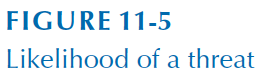 Identify threats
Risk Assessment
Document existing controls
Identify controls and determine how they will be used in the risk control strategy
Risk acceptance
Organizations may choose to take no actions for risks that have low impacts
Risk mitigation
Use of control to remove or reduce impact of threat
Risk sharing
Transferring all or part of impact (e.g., insurance)
Risk deferring
For non-imminent risks
Risk Assessment
Identify improvements
It is infeasible to mitigate all risks
Evaluate adequacy of the controls and degree of risk associated with each threat
Establish priorities for dealing with threats to network security
Ensuring Business Continuity
Making certain that organization’s data and applications will continue to operate even in the face of disruption, destruction, or disaster
Virus Protection
Denial of Service Protection 
Theft Protection 
Device Failure Protection
Disaster Protection
Ensuring Business Continuity
Virus Protection
Nearly all organizations experience computer viruses
Widespread infection is less common
Viruses, worms, and Trojan horses
Malware, spyware, adware, and rootkits
Threat mitigated using antivirus software and training
Ensuring Business Continuity
Denial of Service Protection
Denial of Service (DoS) attacks flood a network with messages that prevent normal access
A Distributed DoS (DDoS) attack uses multiple devices to perform the attack
DDoS attacks are often performed using a network of compromised devices (called agents, bots, or zombies)
Ensuring Business Continuity
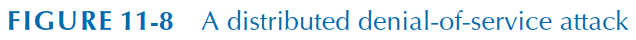 Ensuring Business Continuity
Denial of Service Protection
Traffic filtering
Traffic limiting
Traffic analysis
Using traffic anomaly analyzer
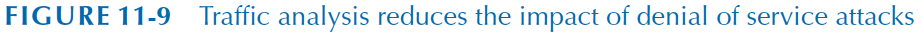 Ensuring Business Continuity
Theft Protection
Mitigated using physical security and training
Device Failure Protection
All devices fail eventually
Methods of reducing failures or their impacts
Redundancy in devices and circuits
e.g., redundant array of independent disks (RAID)
Uninterruptible power supplies (UPS)
Failover server clusters (or high-availability clusters)
Ensuring Business Continuity
Disaster Protection
Avoidance
e.g., storing data in multiple locations and avoiding locations prone to natural disasters
Disaster Recovery
Organizations should have a clear disaster recovery plan (DRP)
Identify responses to different types of disasters
Provide recovery of data, applications and network
Specify the backup and recovery controls
Some organizations outsource to disaster recovery firms
Intrusion Prevention
Security Policy
Physical Security
Types of intruders
“Script kiddies” – novices using software created by others
Recreational hackers motivated by philosophy or entertainment
Professional hackers performing espionage or fraud
Organizational employees
Intrusion Prevention
Firewalls restrict access to the network
Packet-level firewalls
Examine the source/destination address of every packet 
Using access control list (ACL) rules, decides which packets are allowed or denied
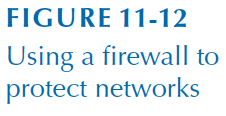 Intrusion Prevention
Packet-level firewall
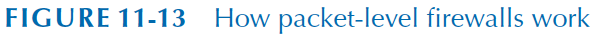 Intrusion Prevention
Application-level firewalls
Use stateful inspection to examine traffic at layer 5 for anomalous behavior
Network address translation (NAT)
Converts one IP address to another
Often from a publicly routable address to a private address
Internet
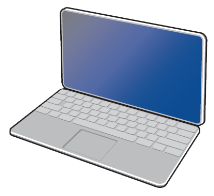 10.0.0.1
10.0.0.58
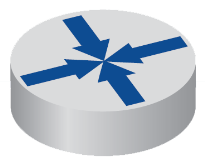 208.64.38.55
Intrusion Prevention
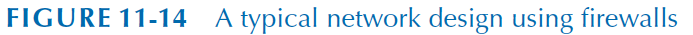 Intrusion Prevention
Encryption is disguising information using mathematical rules, providing confidentiality
The strength of the encryption is based on
The strength of the algorithm
The strength of the key
Often the algorithm is widely known
A brute-force attack on encryption means to try every possible key
Intrusion Prevention
Symmetric encryption
Uses a single key for encrypting and decrypting
Challenge in sharing key
Used for bulk encryption because the algorithms are usually fast
Stream Ciphers
Encrypt one bit at a time
e.g., RC4
Block Ciphers
Encrypt a group of bits at a time
e.g., advanced encryption standard (AES)
Intrusion Prevention
Sender
Receiver
KEY
KEY
Symmetric Encryption
– The sender and receiver use the same key for encryption/decryption
Cleartext Message

Secrets!
Symmetric Encryption Algorithm
Symmetric Encryption Algorithm
Ciphertext Message

XzlHRsfKx43Ac/O
Cleartext Message

Secrets!
Intrusion Prevention
Asymmetric (public-key) encryption
A pair of keys are used
One key is designated the public key and can be freely shared
The other key is designated the secret private key
When a message is encrypted using one key, it can only be decrypted with the other
Based on mathematical calculations that are easy in one direction but difficult in reverse
e.g., RSA
Intrusion Prevention
Sender
Receiver
Receiver Public KEY
Receiver Private
KEY
Receiver Public KEY
Asymmetric Encryption
– The sender uses the public key of the receiver to encrypt the message and then the receiver uses its private key to decrypt
Cleartext Message

Secrets!
Asymmetric Encryption Algorithm
Asymmetric Encryption Algorithm
Ciphertext Message

eiapgIiz3jbaQzDJ0g
Cleartext Message

Secrets!
Intrusion Prevention
Asymmetric (public-key encryption)
The public key infrastructure (PKI) is a set of hardware, software, organizations, and policies to associate a set of keys with an individual or organization
Certificate authorities (CAs) are trusted organizations that issue digital certificates proving that an individual or organization owns a public key
Digital certificates can be used to authenticate messages
Intrusion Prevention
Sender
Receiver
Sender Private KEY
Sender Public
KEY
Message Authentication
– The sender uses its private key encrypt the message and then the receiver uses the sender’s public key to decrypt
Cleartext Message

Secrets!
Asymmetric Encryption Algorithm
Asymmetric Encryption Algorithm
Ciphertext Message

1OqTQwMjpPJKPq
Cleartext Message

Secrets!
Intrusion Prevention
Applications of encryption
Pretty good privacy (PGP) is used for encrypting email and some files
Transport layer security (TLS) succeeds secure sockets layer (SSL) as the primary encryption protocol on the Internet
IP security protocol (IPSec) is a network layer encryption protocol
Intrusion Prevention
User authentication
User profiles are used to manage access to resources
Types of authentication
Something you know
e.g., passwords, passphrases, and pin numbers
Something you have
e.g., access cards, smart cards, tokens, phones
Something you are
Biometrics like fingerprints, handprints, retina
Using multiple types of authentication provides increased security (multi-factor authentication)
Most organizations moving to centralized authentication
Intrusion Prevention
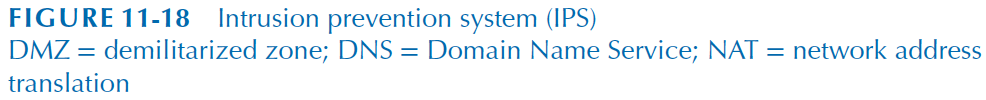 Recommended Practices
Clear disaster recovery plan
Strong security policy
Rigorously enforced
User training
Use of security controls
Content filtering
Implications for Management
Fastest growing area of networking
Cost of security expected to increase
More sophisticated controls
More sophisticated attacks
Network becoming mission critical